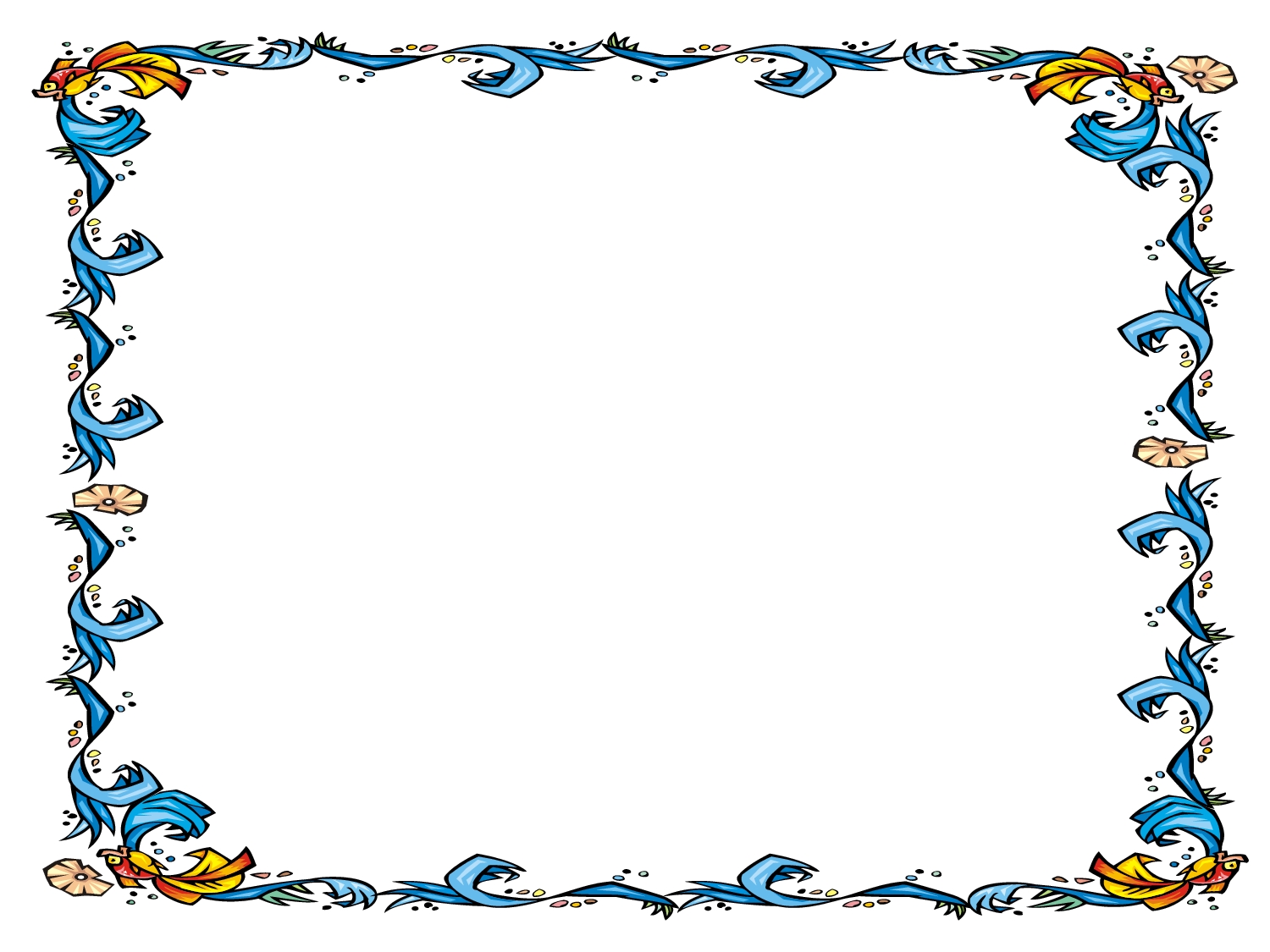 Magical Fantasy
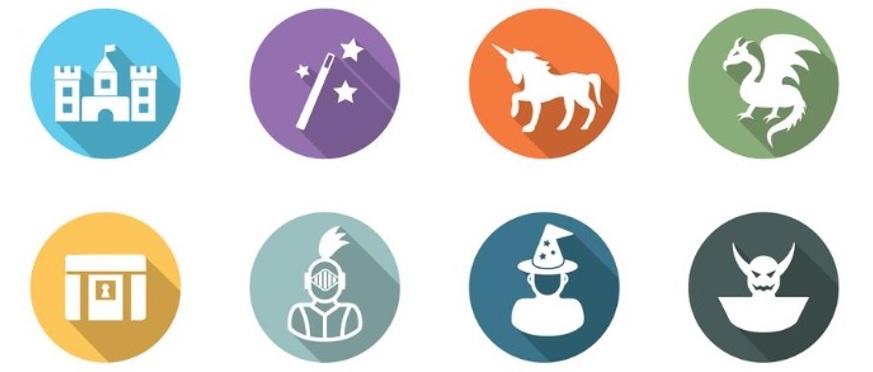 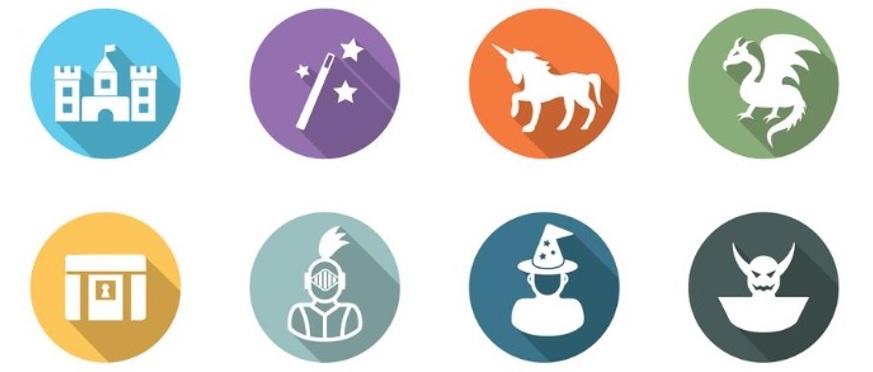 Ron Edwards
In association with Spelens Hus Norrköping
Närcon 2023
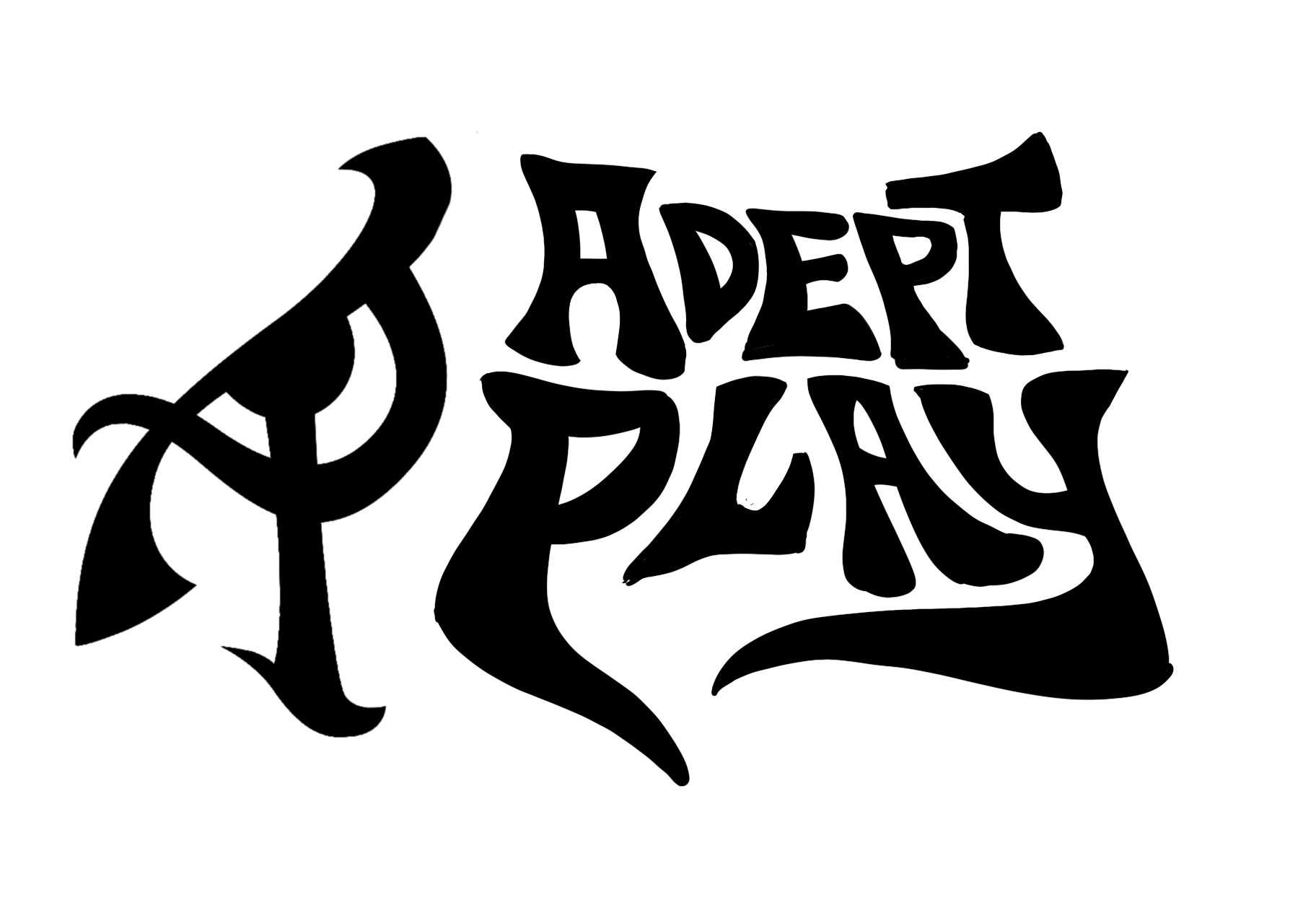 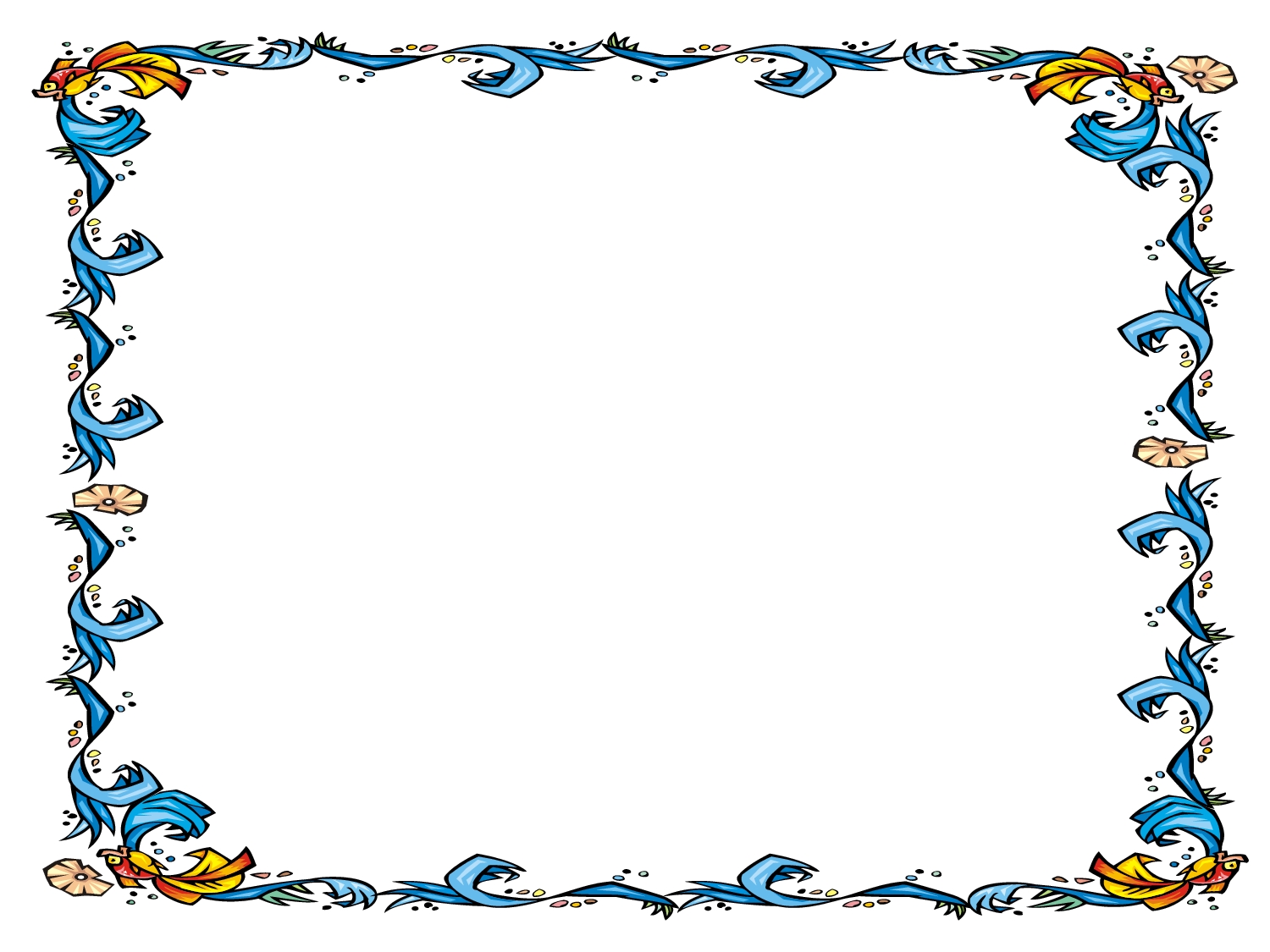 The fantastic experience
[Speaker Notes: Sources across the past century + multiple media + pop art + counterculture]
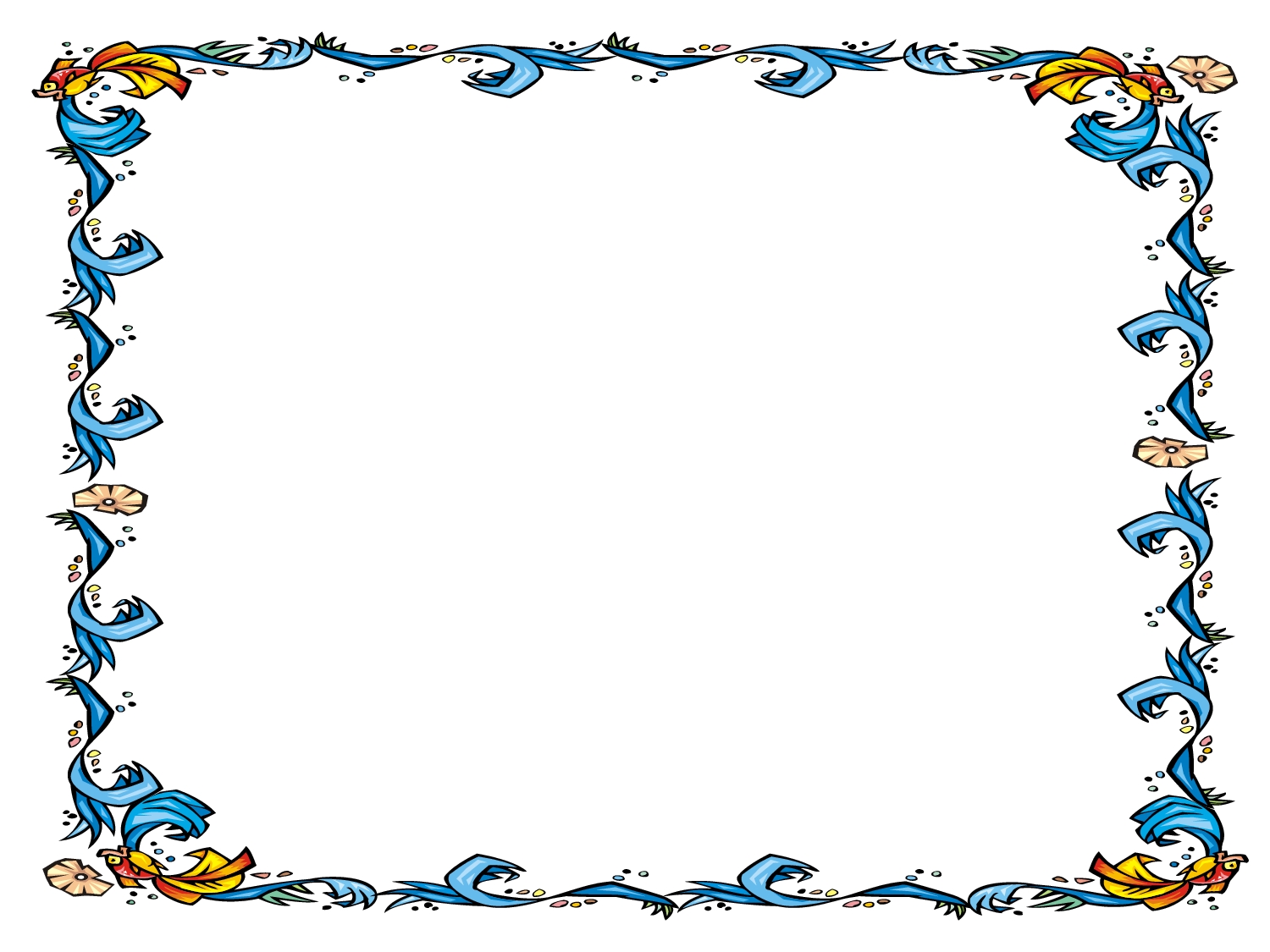 If this is fantasy …
Then what is fantasy role-playing?
[Speaker Notes: Before, you did it to make your fantasy; now, you learned fantasy by doing it]
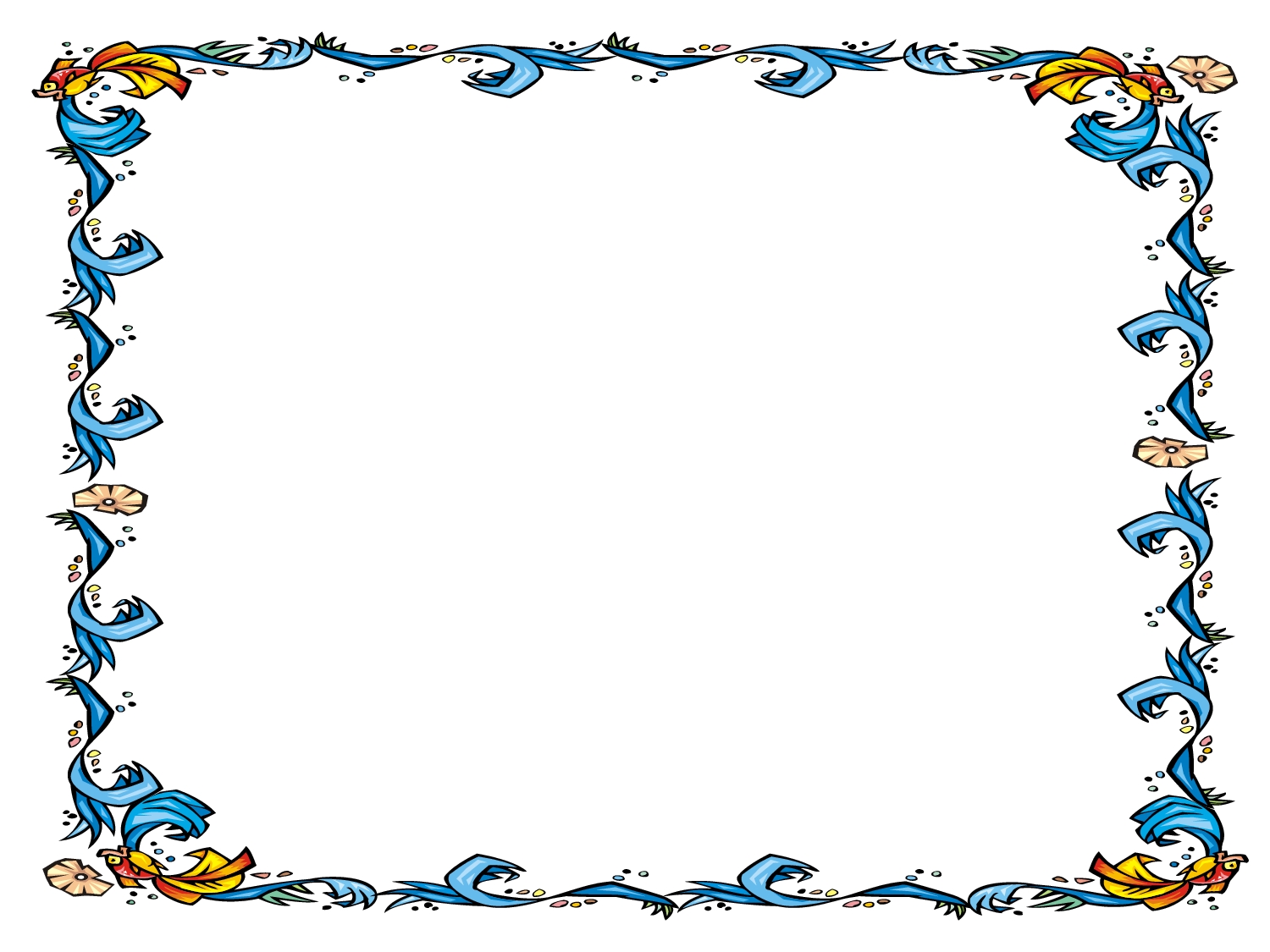 Early days
[Speaker Notes: Two meanings: magical impact upon the world / mystic development of the self; neither supported by the shrinking window of content]
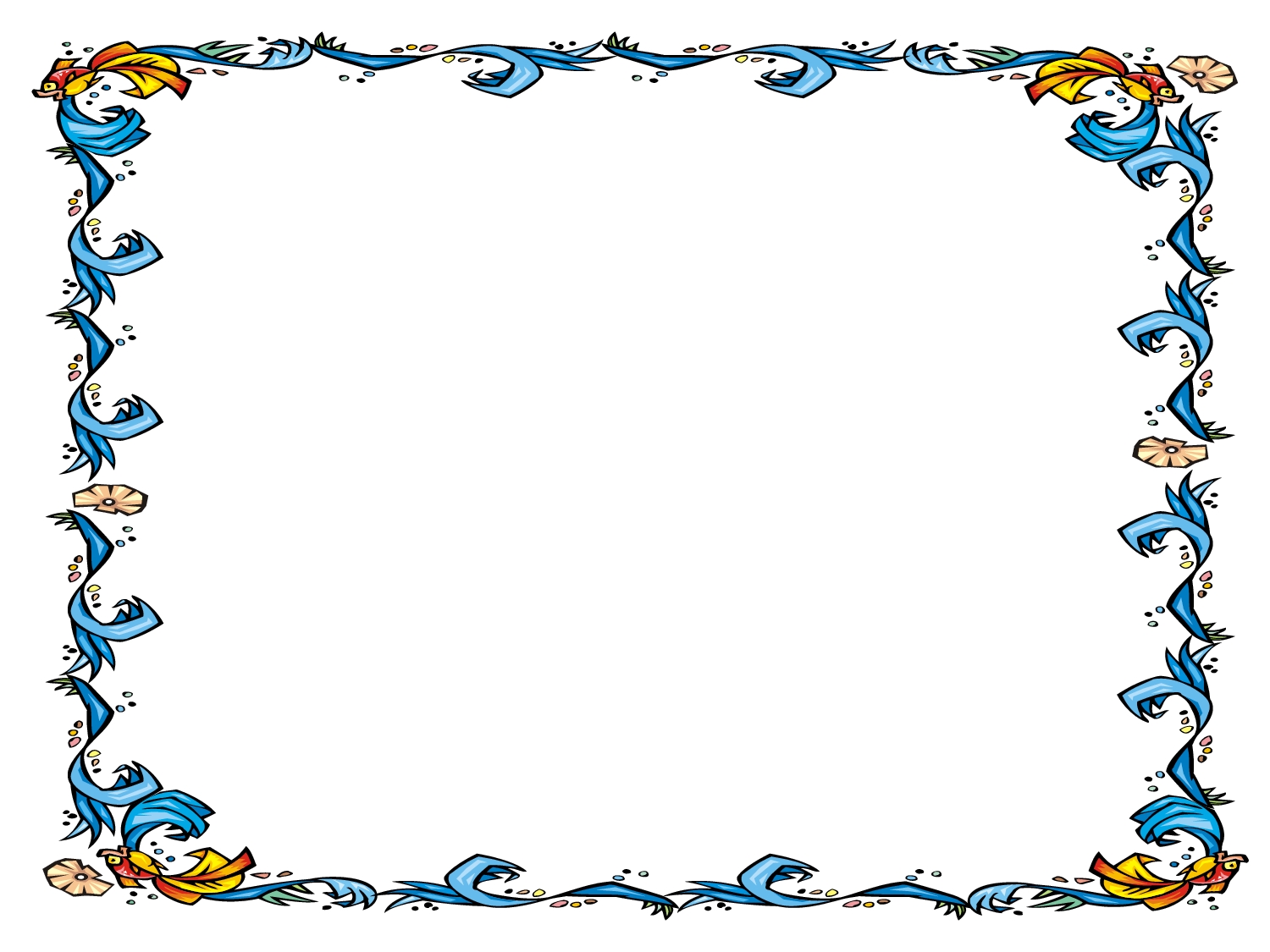 Some magical variables
What is it for?
Social, cultural
Metaphysics & morals
Tactical
Practical
Context for conflict
How do we do it?
Procedure: same or different?
Limitations, e.g. resources
Opposition & failure
Risks and price
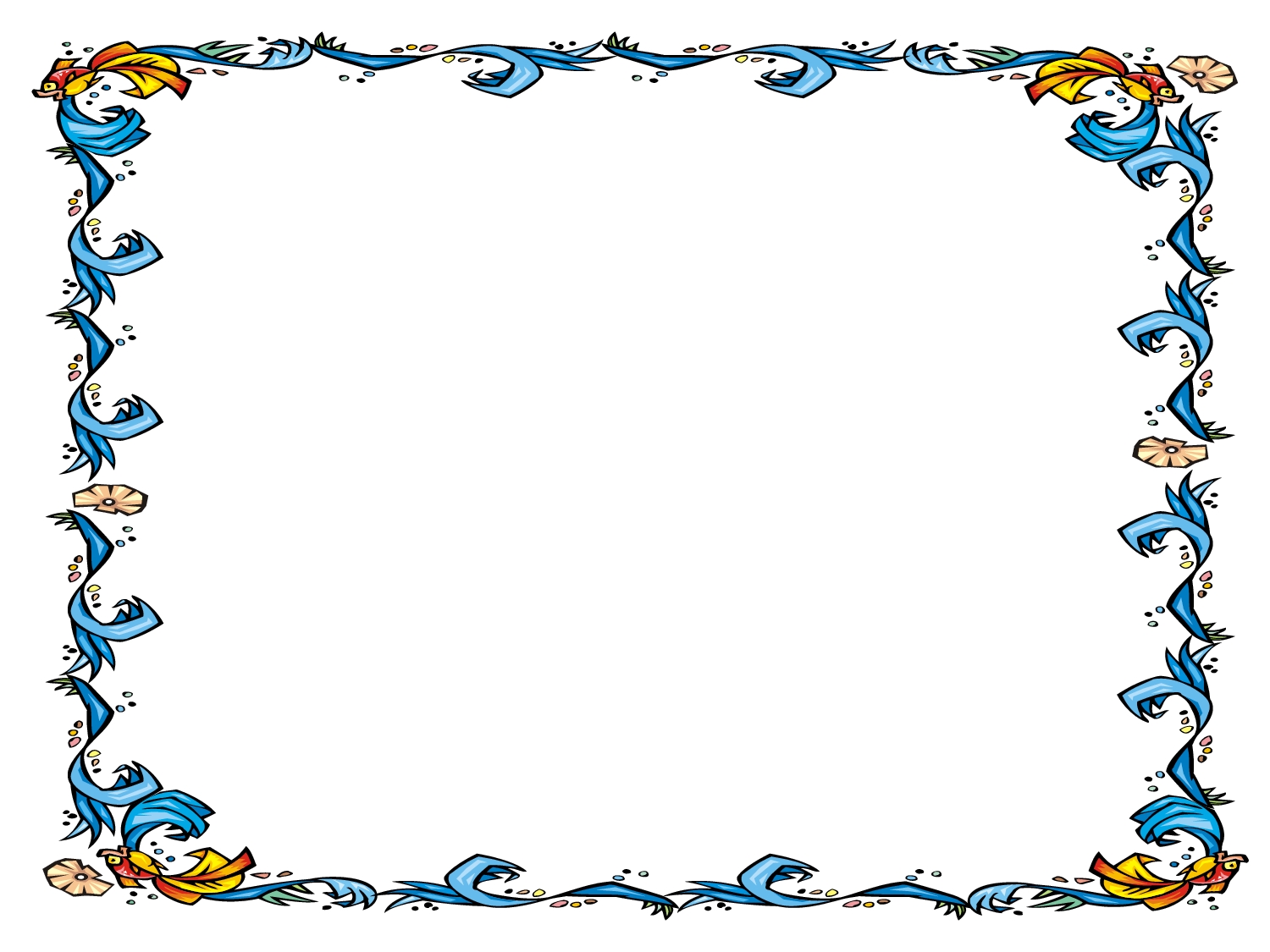 The risks
Understandable but best kept slow
How magic works
World-building
Disastrous
Genre convention
Gamification
Race to the middle
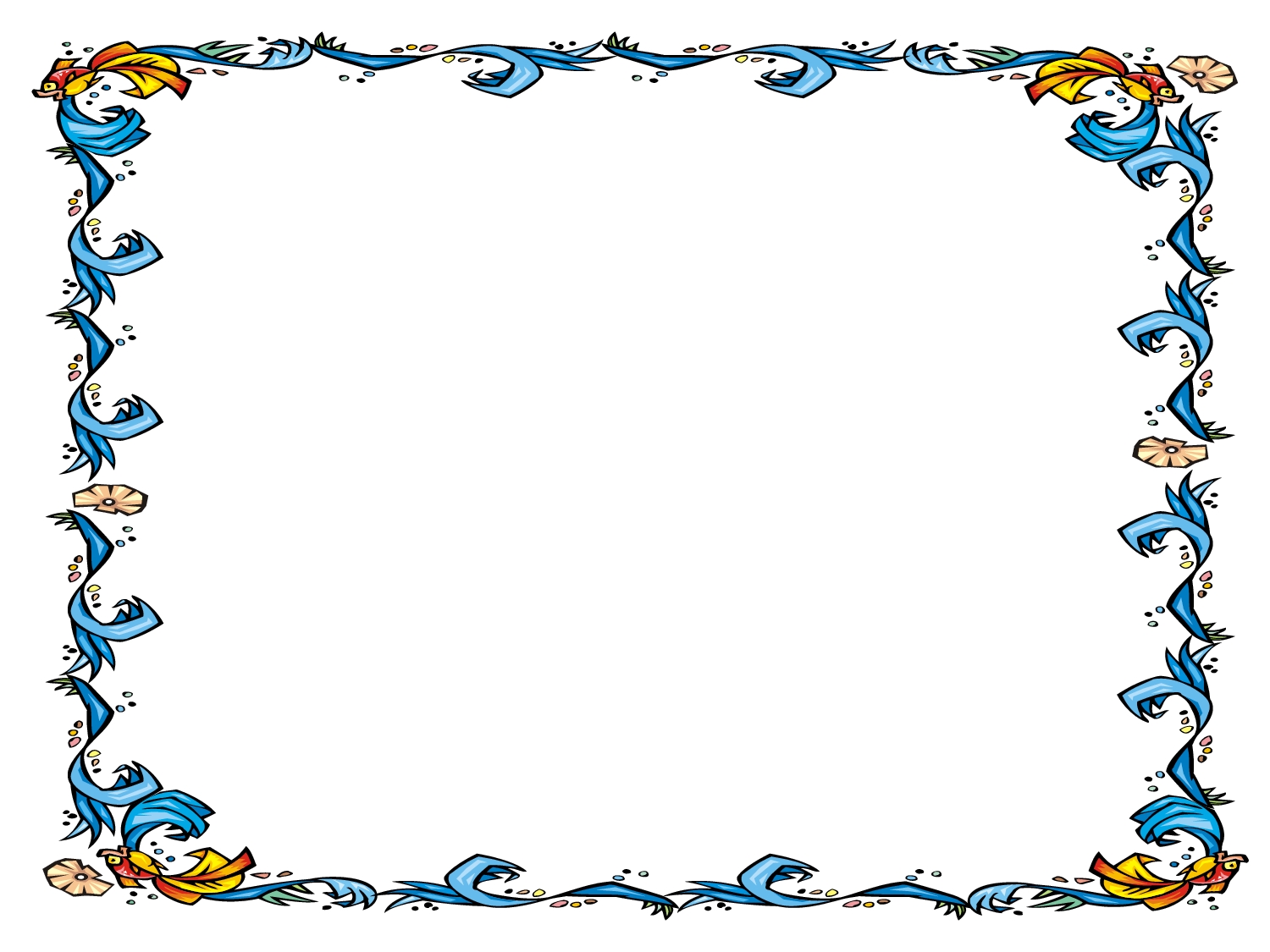 Cosmic and super
Movers & shapers
The Hero Wars
Ideology and belief
Heroquesting
Myth and reality
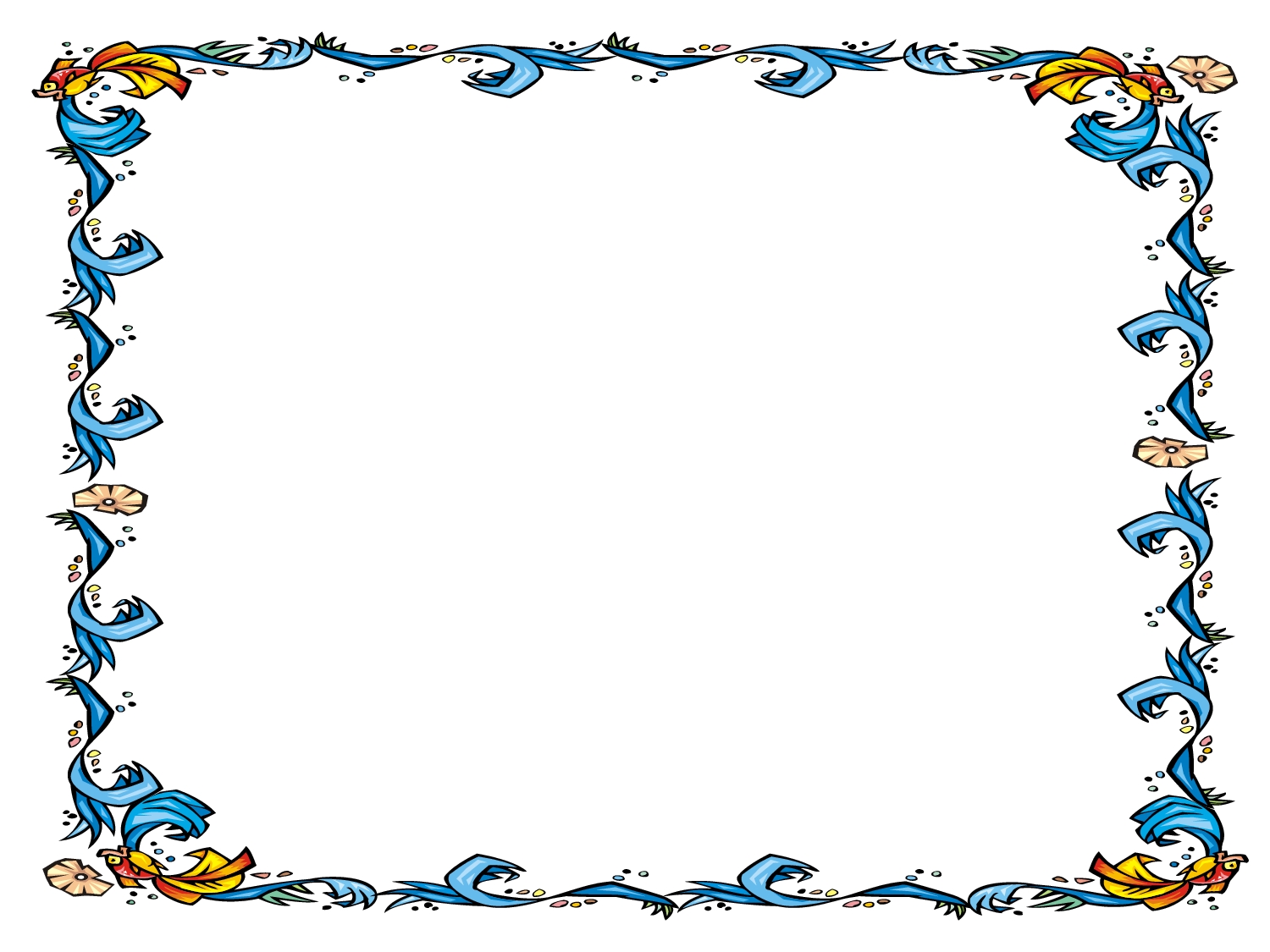 Earthy and gritty
Location, location, location
So many politics
Particular difficulties
Family, ethnicity, weather, social class, wealth and debt
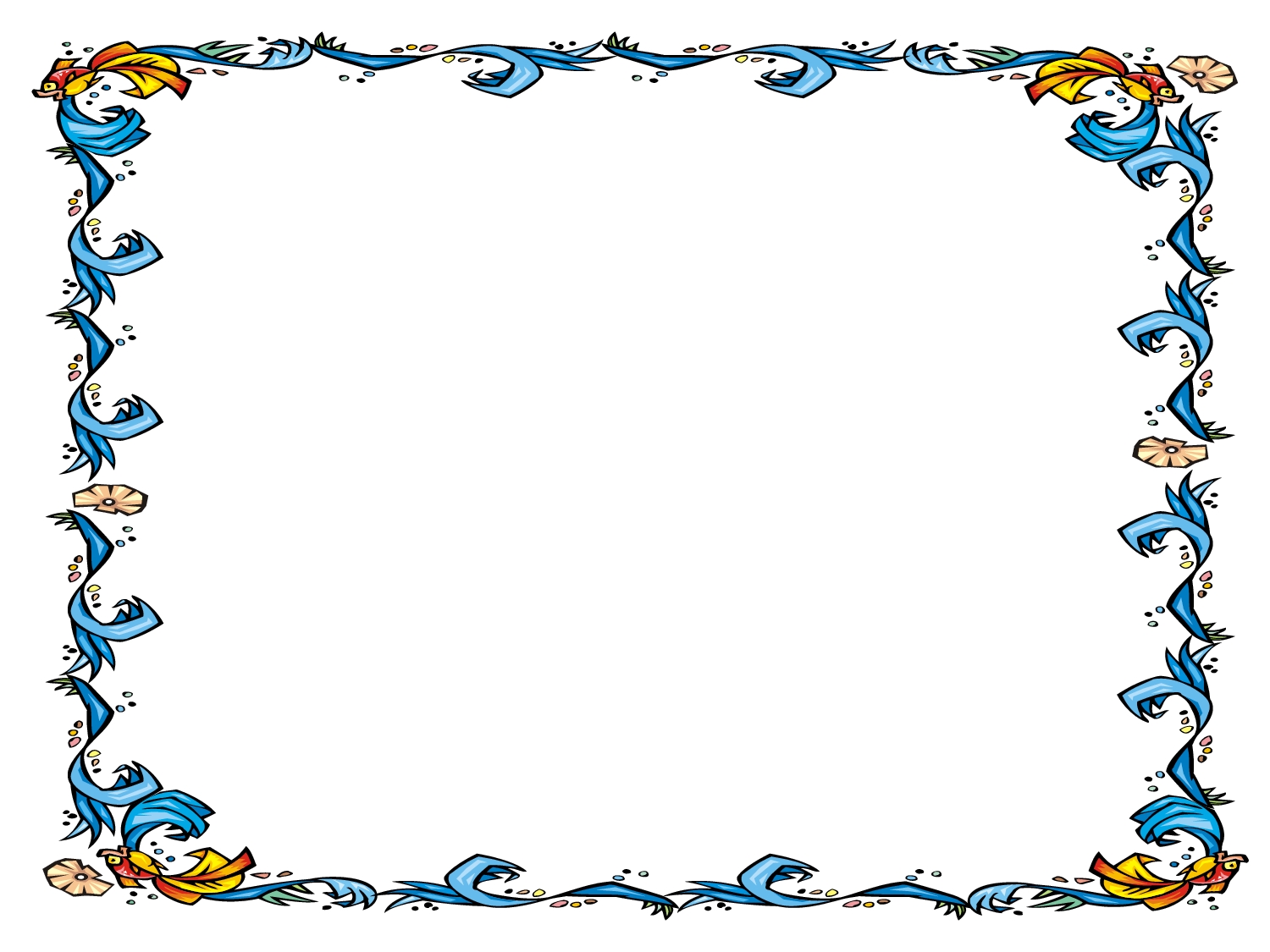 Everything in-between
Metal, epic,  dark, romantic, science-y, historical, kids, grim, phantasmic, pulp, literary, mythic, mystic, alien, fairy-tale, cosmic, funny
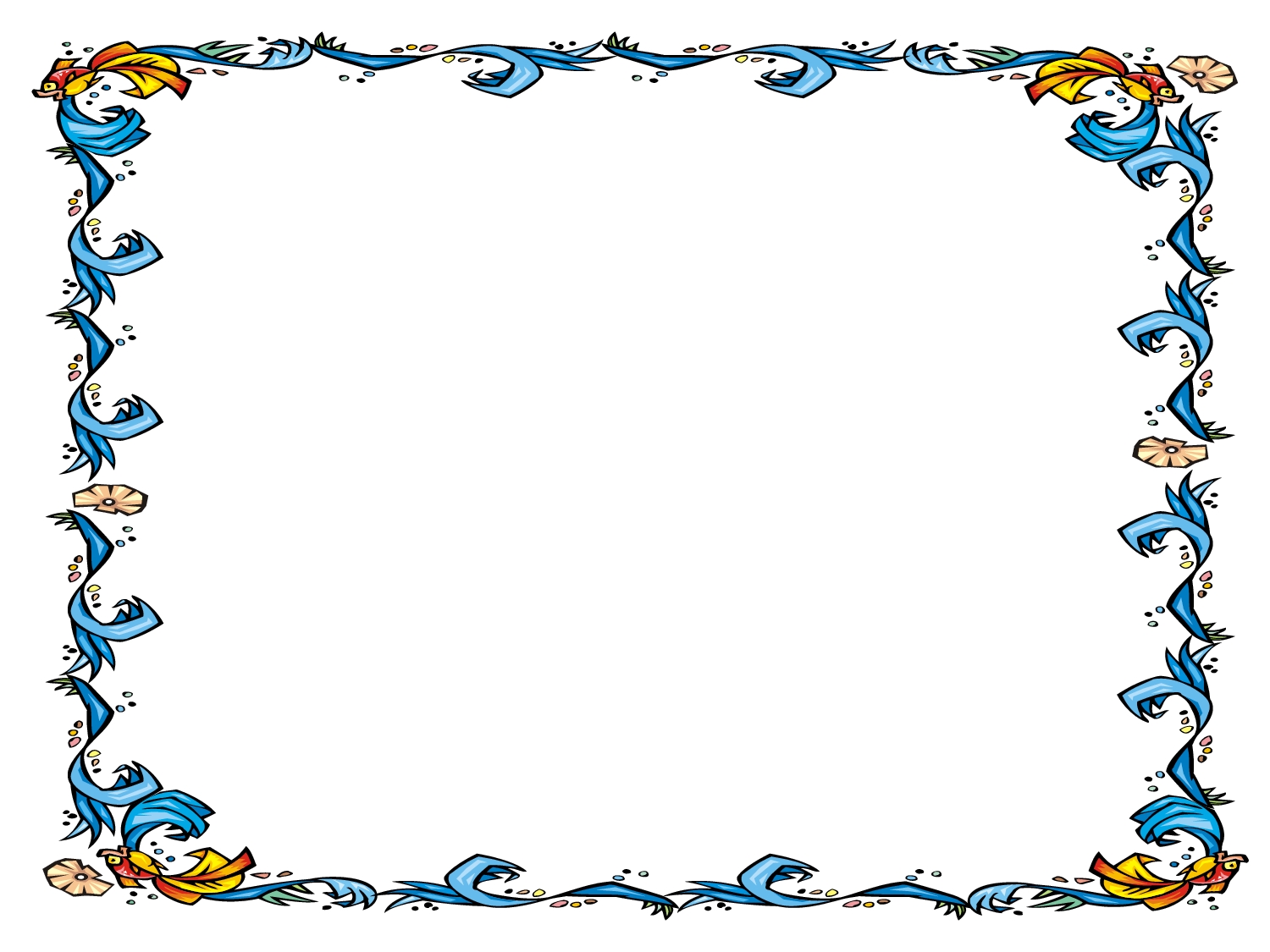 Explore the wealth
Historical design
Play any and all of it
There is no industry
The “latest” or “first” or “hottest” means nothing
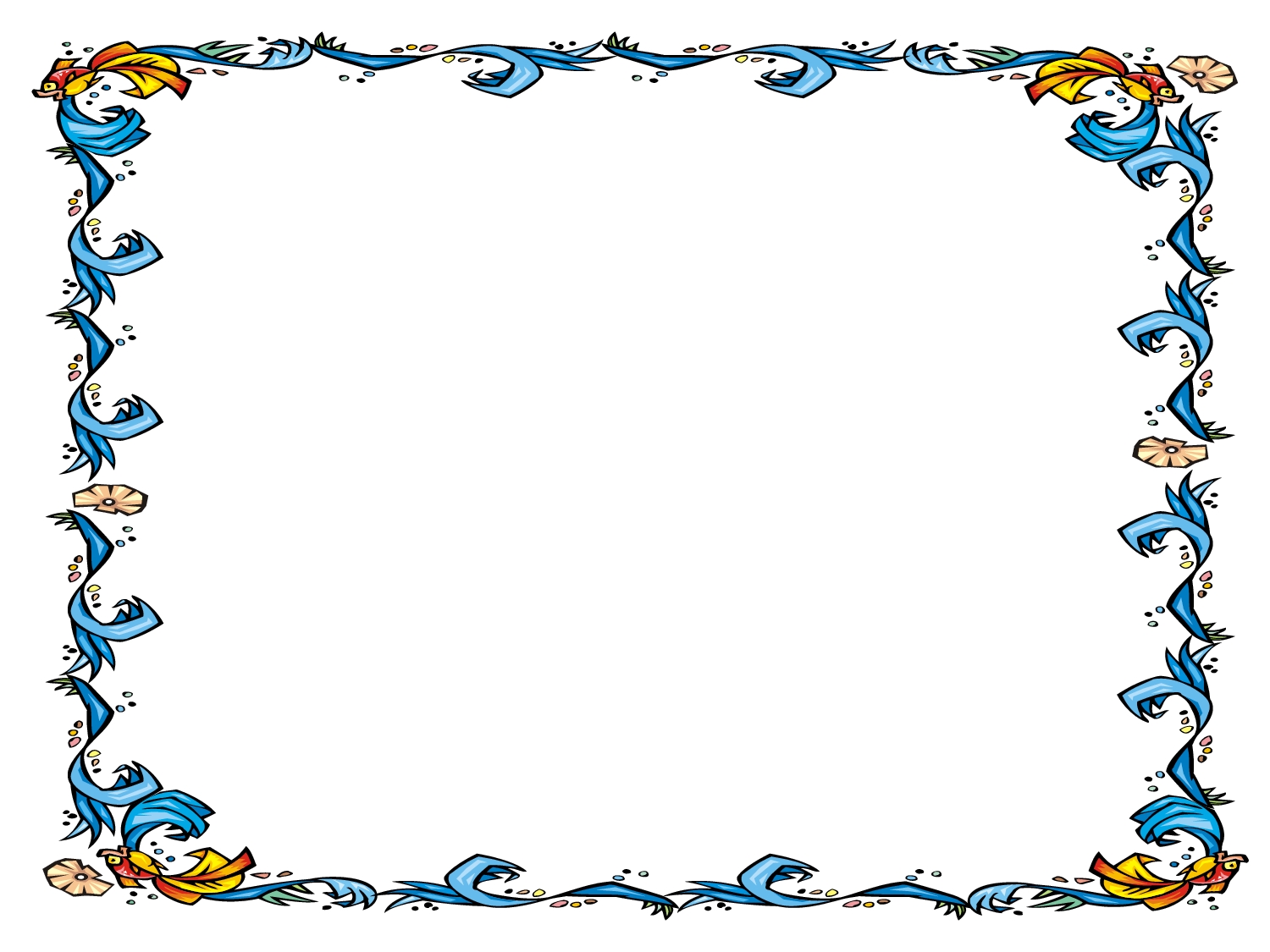 Expression
It really is all about you
Expand what the game has and does
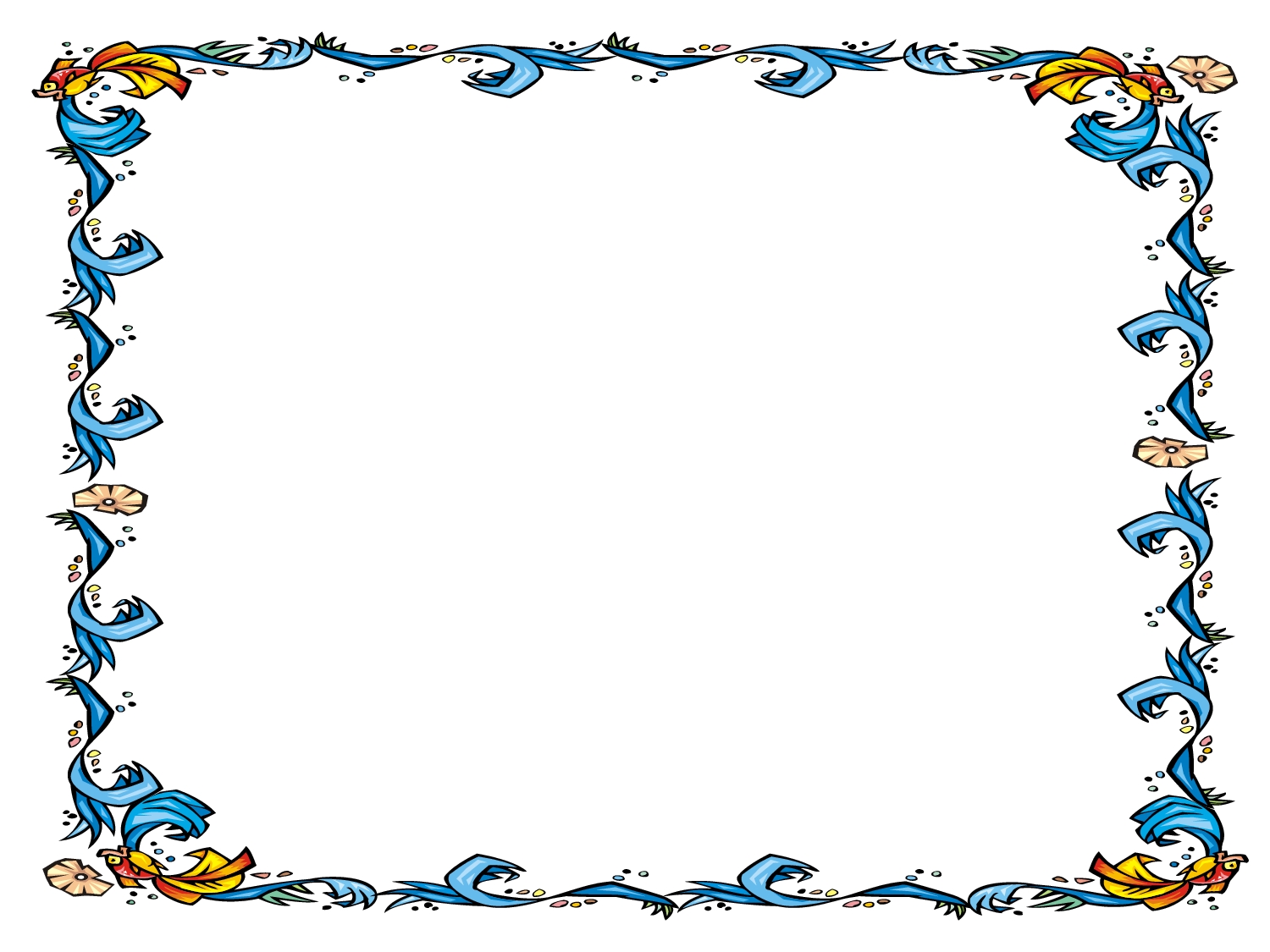 Play: in person and by screenOnline discussion and courseworkCommunity and convention workshops
Adeptplay.com / ron@adeptplay.com / Discord: “ronedwards”